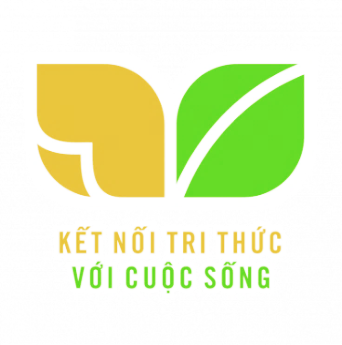 TOÁN
2
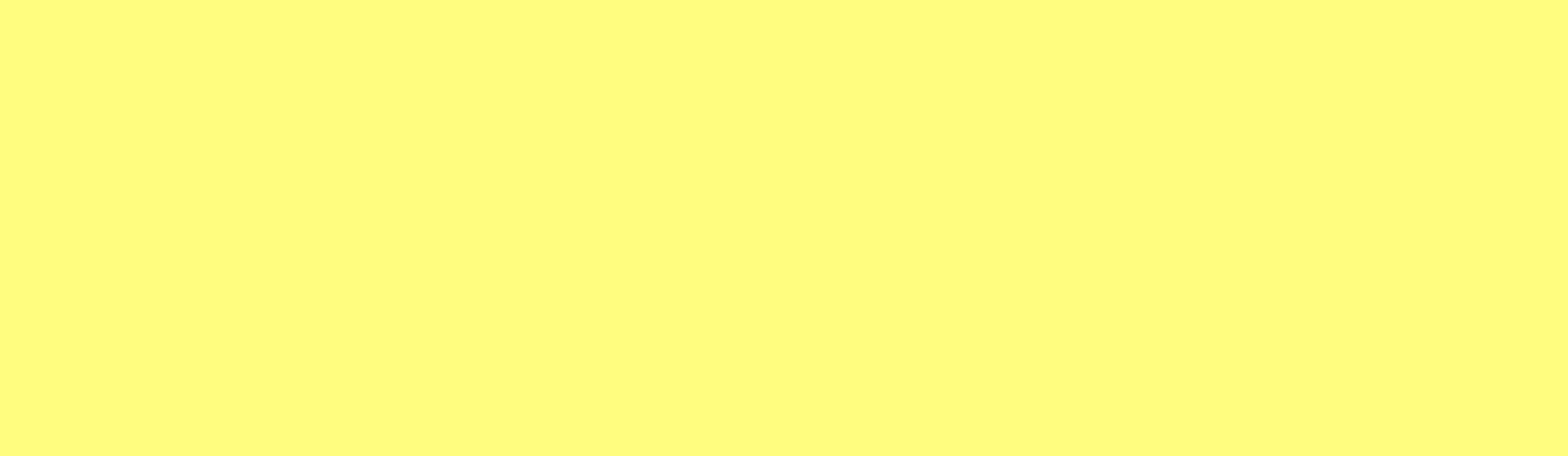 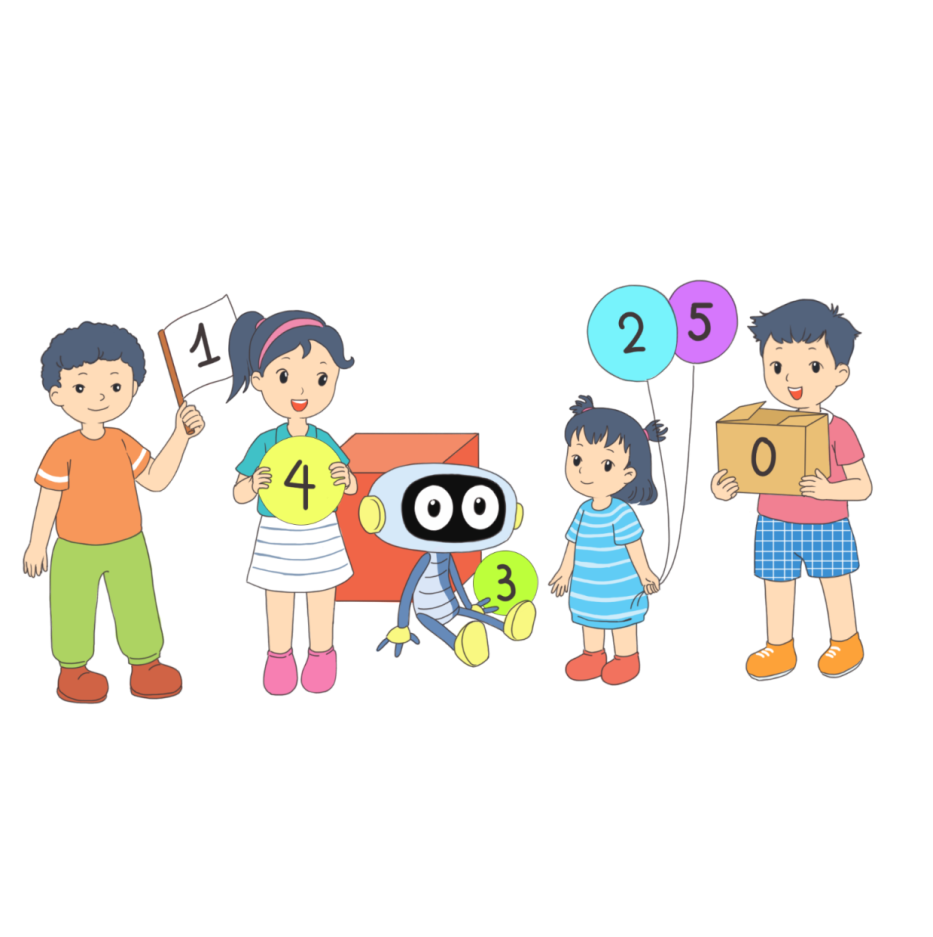 [Speaker Notes: Tác giả bộ ppt Toán + TV2: Phan Thị Linh – Đà Nẵng
Sđt lh: 0916.604.268
+ Zalo: 0916.604.268
+ Facebook cá nhân: https://www.facebook.com/nhilinh.phan/
+ Nhóm chia sẻ tài liệu: https://www.facebook.com/groups/443096903751589
Hãy liên hệ chính chủ sản phẩm để được hỗ trợ và đồng hành trong suốt năm học nhé!]
Khởi động
Tìm nhanh số còn thiếu
5 7 3
+
8 6
?
6 5 9
?
?
CHỦ ĐỀ 12: 	PHÉP CỘNG, PHÉP TRỪ 			TRONG PHẠM VI  1 000
BÀI 63: LUYỆN TẬP CHUNG
[Speaker Notes: Tác giả bộ ppt Toán + TV2: Phan Thị Linh – Đà Nẵng
Sđt lh: 0916.604.268
+ Zalo: 0916.604.268
+ Facebook cá nhân: https://www.facebook.com/nhilinh.phan/
+ Nhóm chia sẻ tài liệu: https://www.facebook.com/groups/443096903751589
Hãy liên hệ chính chủ sản phẩm để được hỗ trợ và đồng hành trong suốt năm học nhé!]
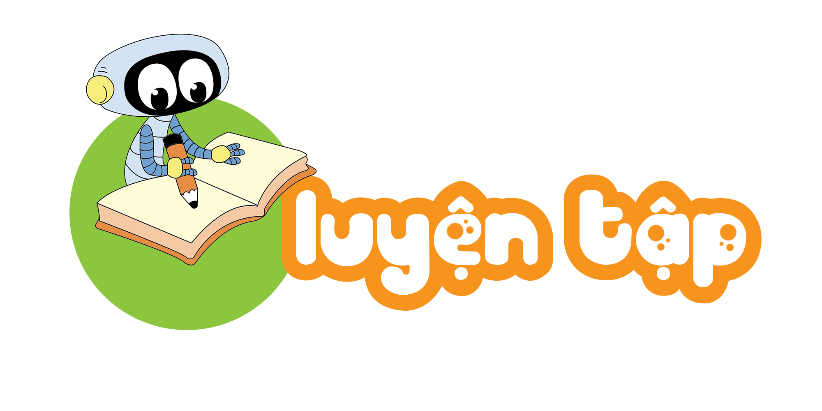 S/98
[Speaker Notes: Tác giả bộ ppt Toán + TV2: Phan Thị Linh – Đà Nẵng
Sđt lh: 0916.604.268
+ Zalo: 0916.604.268
+ Facebook cá nhân: https://www.facebook.com/nhilinh.phan/
+ Nhóm chia sẻ tài liệu: https://www.facebook.com/groups/443096903751589
Hãy liên hệ chính chủ sản phẩm để được hỗ trợ và đồng hành trong suốt năm học nhé!]
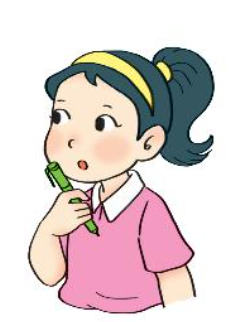 1
Bạn Mai đã thực hiện một số phép tính như sau:
527
  51
759
231
656
  42
421
  70
-
+
+
-
698
451
476
980
3
9
A.             B.               C.               D.
Trong các phép tính trên, phép tính nào sai?
Em hãy giúp Mai sửa lại phép tính sai cho đúng.
2
Số?
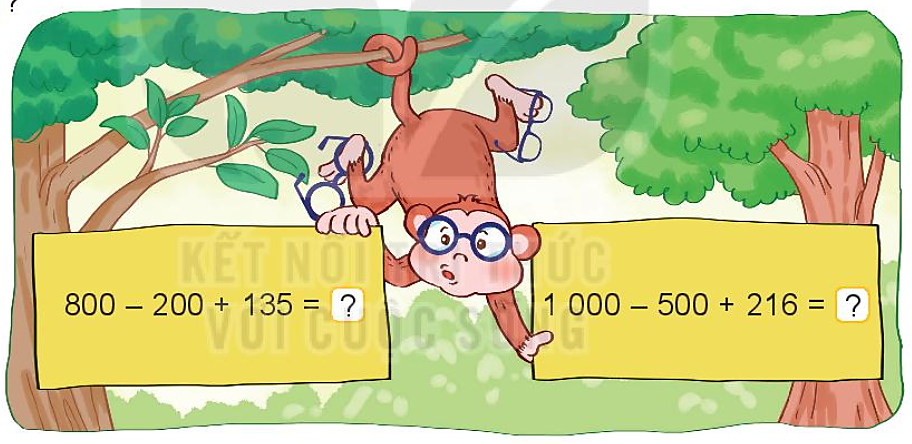 ?
?
800 – 200 + 135 =
1000 – 500 + 216=
735
716
3
Có hai đội công nhân sửa đường. Đội Một sửa được 850 m đường. Đội Hai sửa được ít hơn đội Một 70 m đường. Hỏi đội Hai sửa được bao nhiêu mét đường?
Tóm tắt:
Đội Một		: 850 m
Đội Hai		: ít hơn đội Một 70 m
Đội Hai sửa	: … mét đường?
[Speaker Notes: Click vào các hòm để hòm di chuyển]
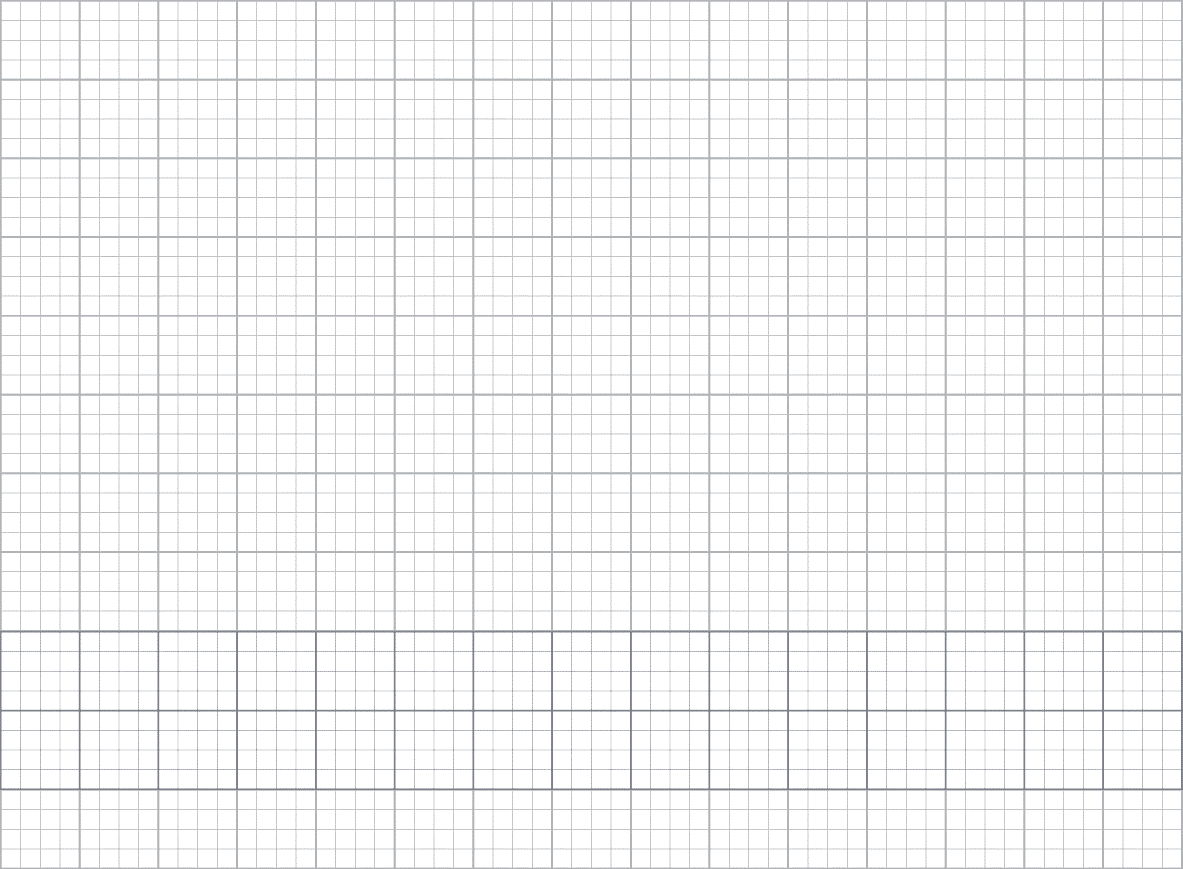 Bài giải
3.
Số Ε˛t đưŊg đĖ Hai ǧẃa đưϑ là:
850 – 70 = 780 j
Đáp số: 780 Ε˛t đưŊg.
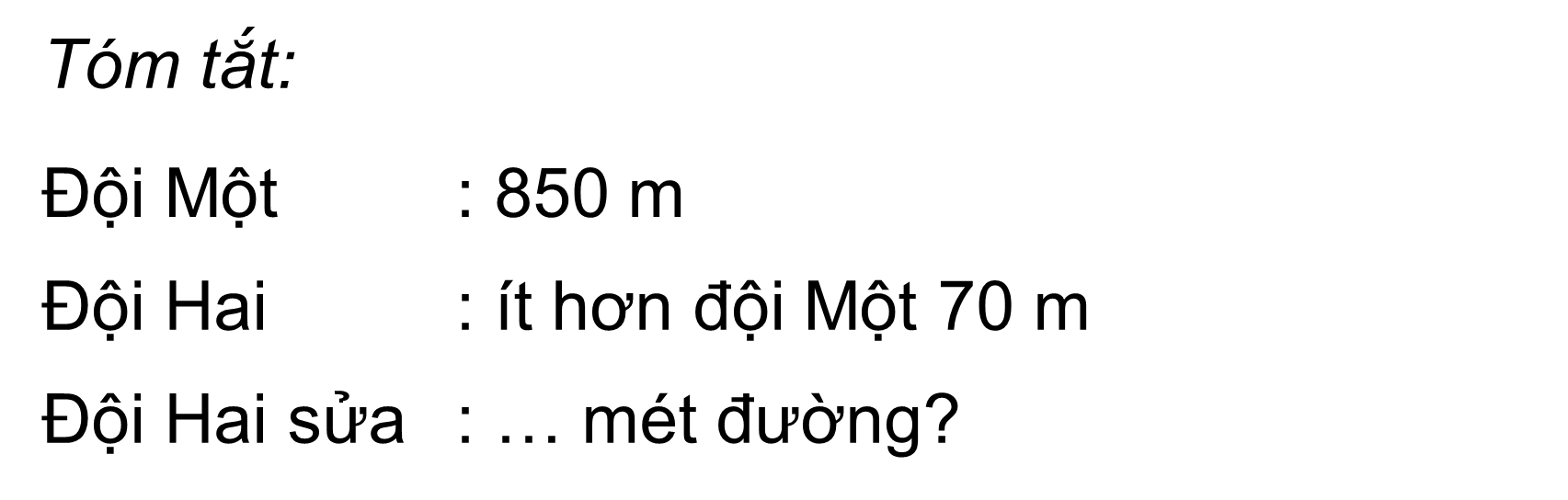 [Speaker Notes: GV linh động khi HS có lời giải khác phù hợp
Giúp HS chủ động lùi ô cân đối là đc, k nên máy móc về việc lùi mấy ô, nó sẽ làm HS máy móc trong cs và học tập (đây là theo quan điểm người soạn)]
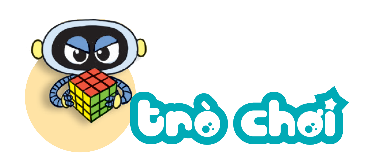 6
2
3
4
600 – 200
900 + 100
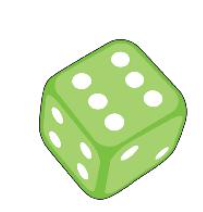 1 000
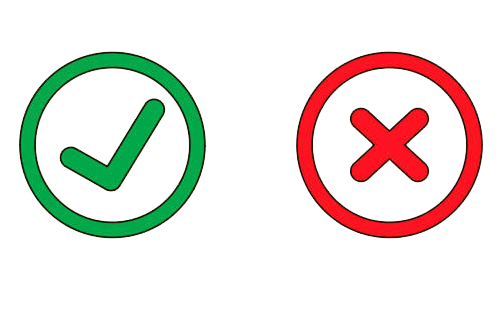 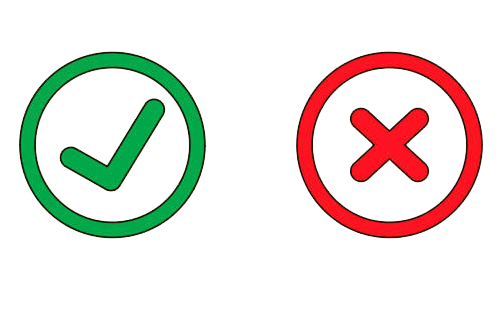 928
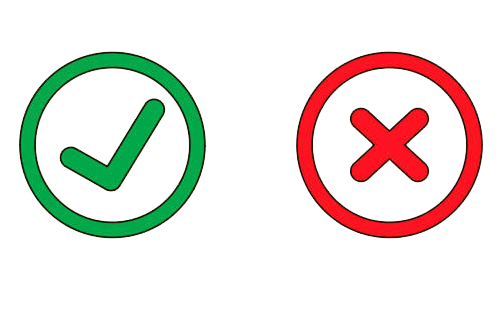 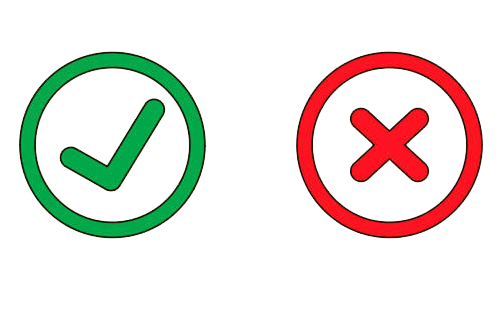 400
510
3
4
6
5
420
  70
527
401
870
360
537
  94
350
  64
748
735
590
  80
143
619
882
634
730
150
575
  35
362
  34
+
+
–
+
–
-
+
–
+
–
+
–
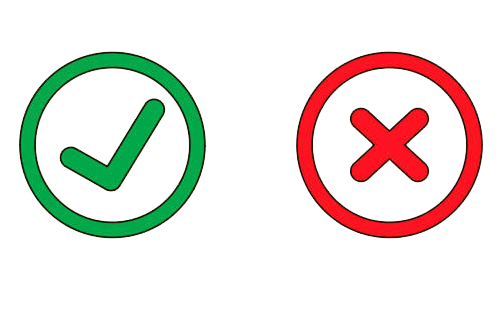 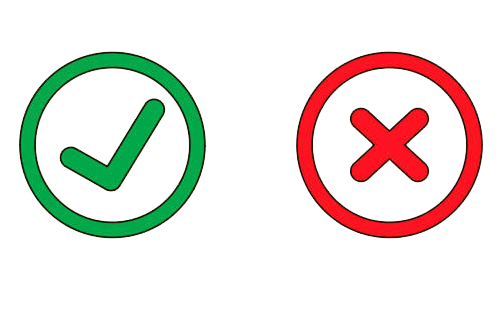 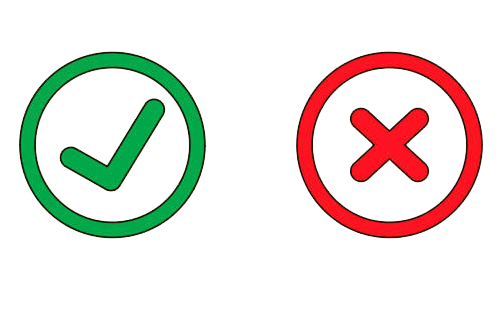 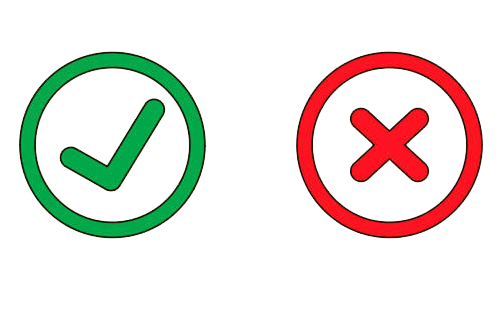 414
490
013
443
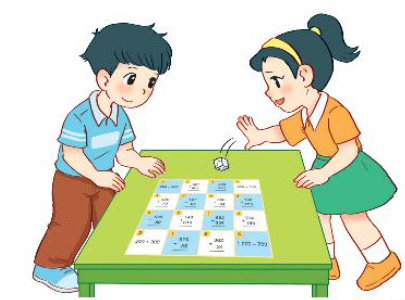 5
2
1
4
400 + 300
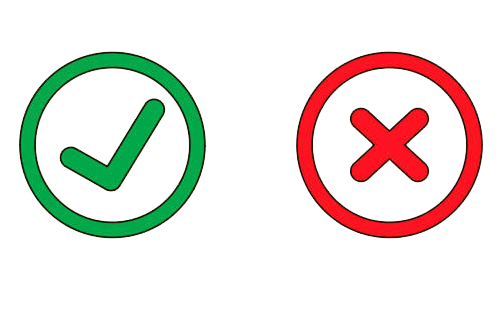 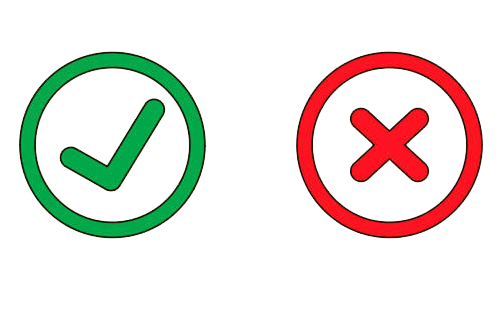 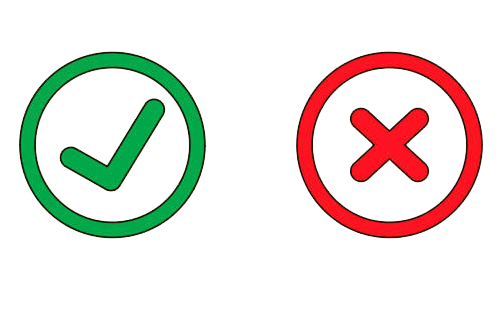 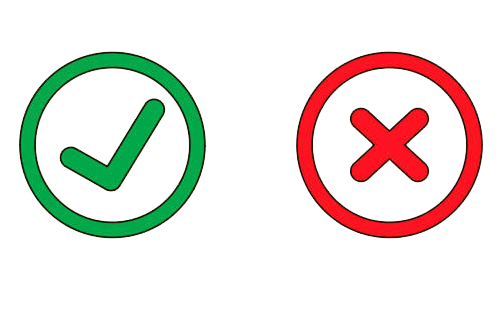 510
761
880
248
3
1
6
5
1 000 – 700
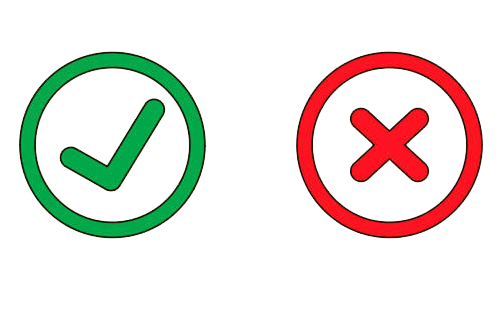 700
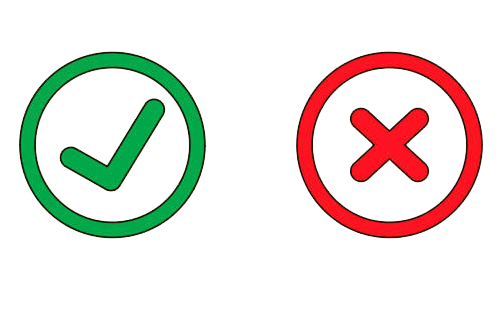 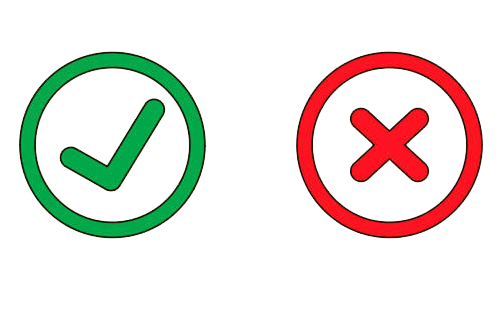 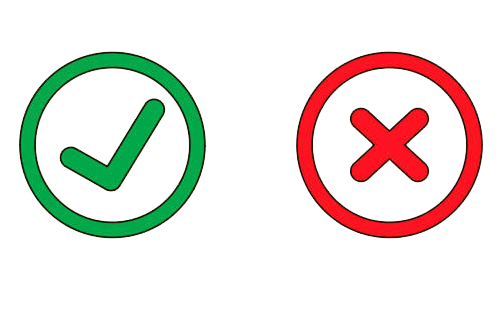 540
396
300
[Speaker Notes: GV cho HS tự gieo xúc xắc
Trúng ô số nào thì GV click chuột vào ô số đó nó sẽ ra kết quả và đánh dấu ô đó đã đc chọn ạ
Học online GV cũng có thể cho HS tự gieo xúc xắc đc ạ
Hoặc thầy cô vào link sau gieo xúc xắc online ạ: https://www.online-stopwatch.com/chance-games/pop-up-dice/]
Dặn dò
[Speaker Notes: Tác giả bộ ppt Toán + TV2: Phan Thị Linh – Đà Nẵng
Sđt lh: 0916.604.268
+ Zalo: 0916.604.268
+ Facebook cá nhân: https://www.facebook.com/nhilinh.phan/
+ Nhóm chia sẻ tài liệu: https://www.facebook.com/groups/443096903751589
Hãy liên hệ chính chủ sản phẩm để được hỗ trợ và đồng hành trong suốt năm học nhé!]
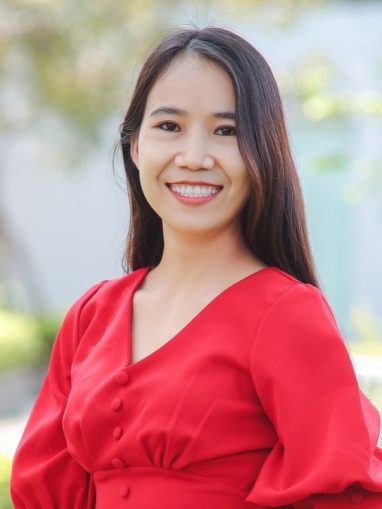 Người soạn	: Phan Thị Linh
Năm sinh		: 1990
SĐT		: 0916.604.268
Mail		: linhpt33@fe.edu.vn
Thân chào Quý Thầy Cô!
Người soạn rất mong nhận được phản hồi và góp ý từ Quý Thầy Cô để bộ giáo án ppt được hoàn thiện hơn.
Mọi thông tin phản hồi mong được QTC gửi về:
+ Zalo: 0916.604.268
+ Facebook cá nhân: https://www.facebook.com/nhilinh.phan/
+ Nhóm chia sẻ tài liệu: https://www.facebook.com/groups/443096903751589
* Thầy cô có thể liên hệ khi cần được hỗ trợ soạn giáo án điện tử.